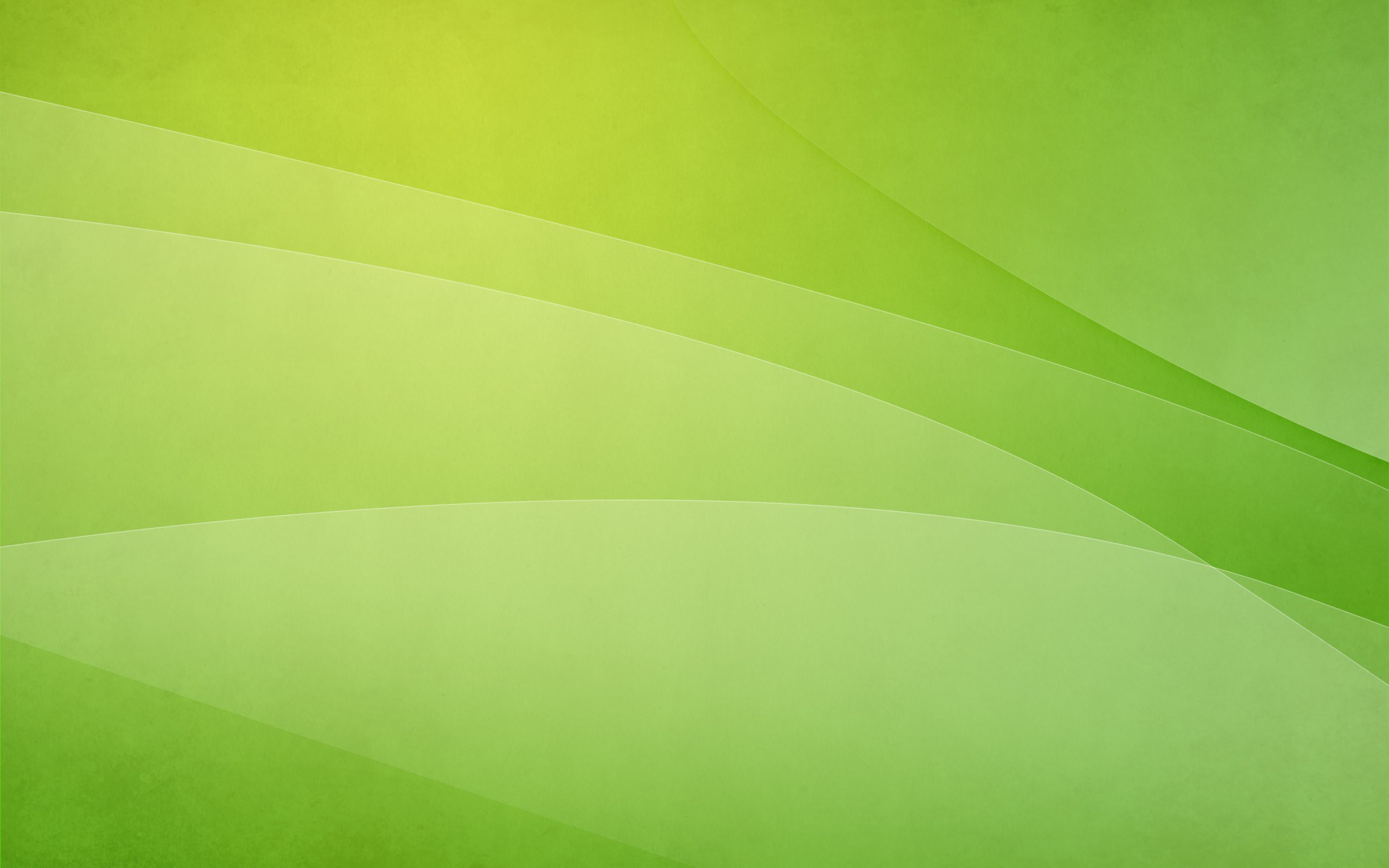 КГУ «РЕГИОНАЛЬНЫЙ ЦЕНТР ПСИХОЛОГИЧЕСКОЙ ПОДДЕРЖКИ 
И ДОПОЛНИТЕЛЬНОГО ОБРАЗОВАНИЯ» УПРАВЛЕНИЯ ОБРАЗОВАНИЯ АКИМАТА КОСТАНАЙСКОЙ ОБЛАСТИ
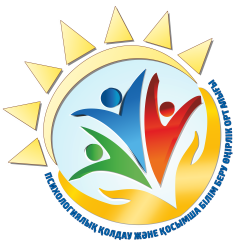 ПАМЯТКА 
«Советы родителям для оказания помощи ребенку при буллинге в школе»
(для родителей)
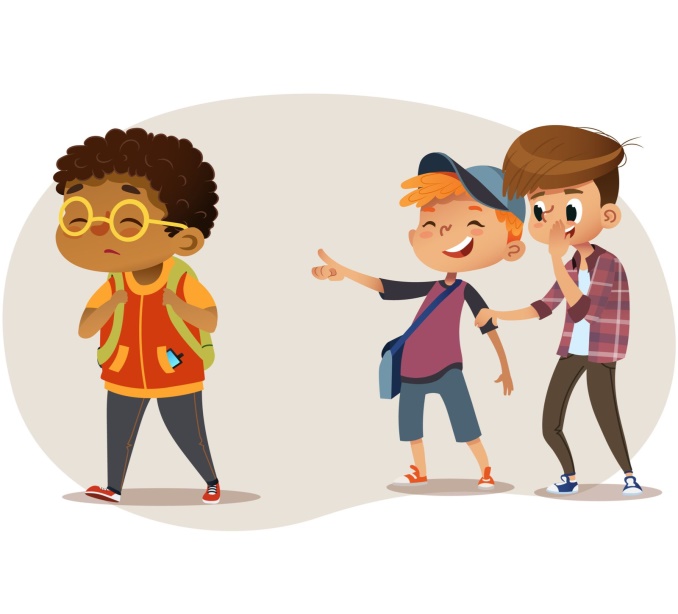 Обсуждайте тему буллинга
Поддерживайте контакт с ребенком
Учите ребенка определять, что является буллингом, и что нет
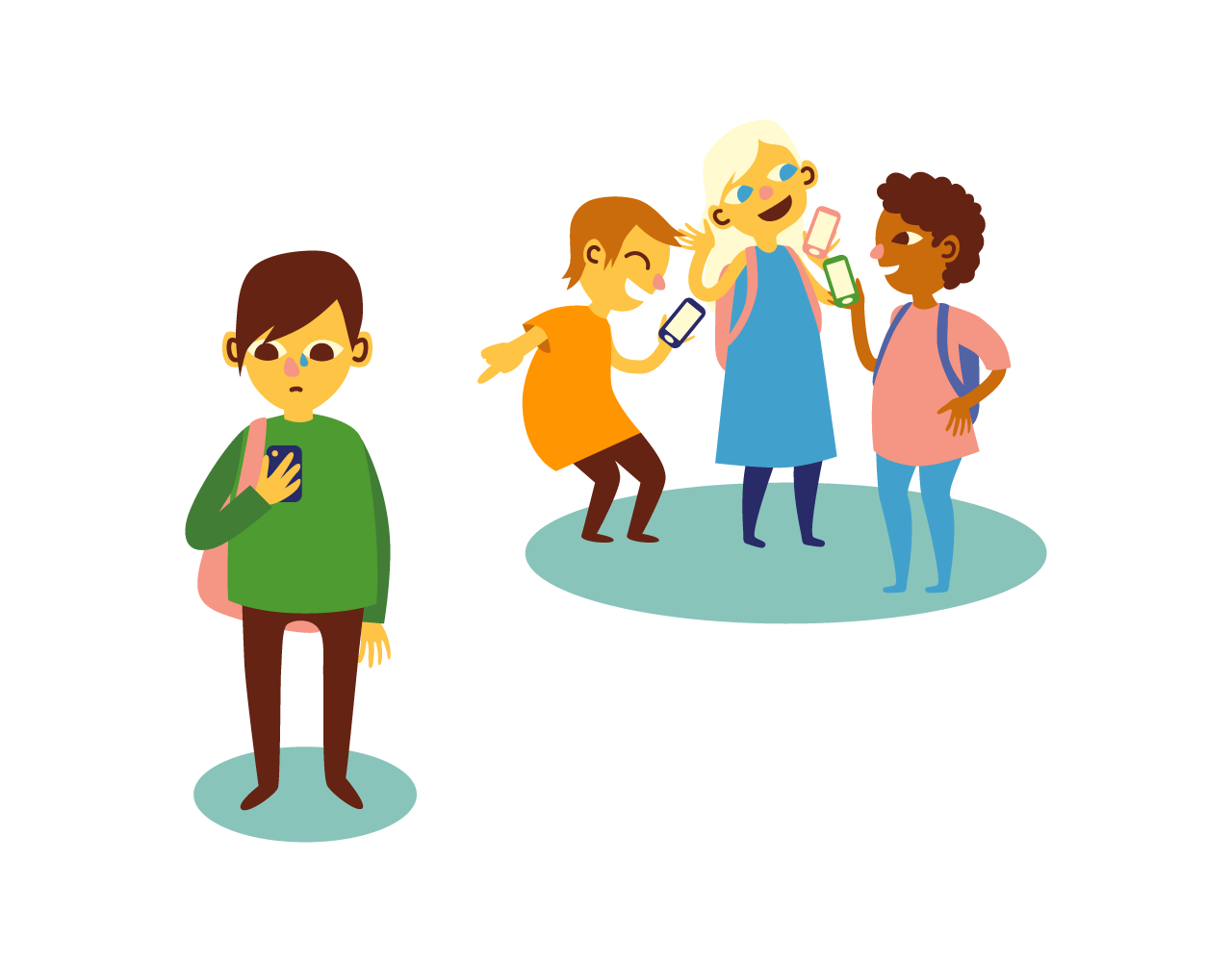 Обозначьте круг взрослых, к кому ребёнок может реально обратиться за помощью в проблемных ситуациях
С дошкольного возраста учите ребёнка взаимодействовать в социуме с другими детьми
Пересмотрите общение в своей семье
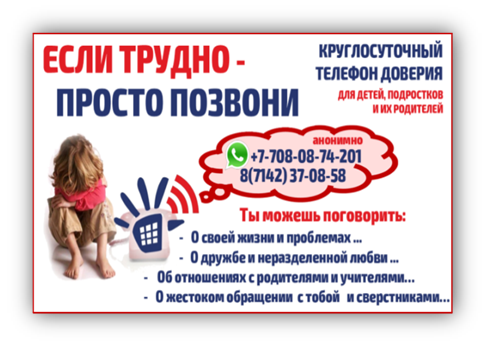 Не отстраняйтесь от общения с другими родителями